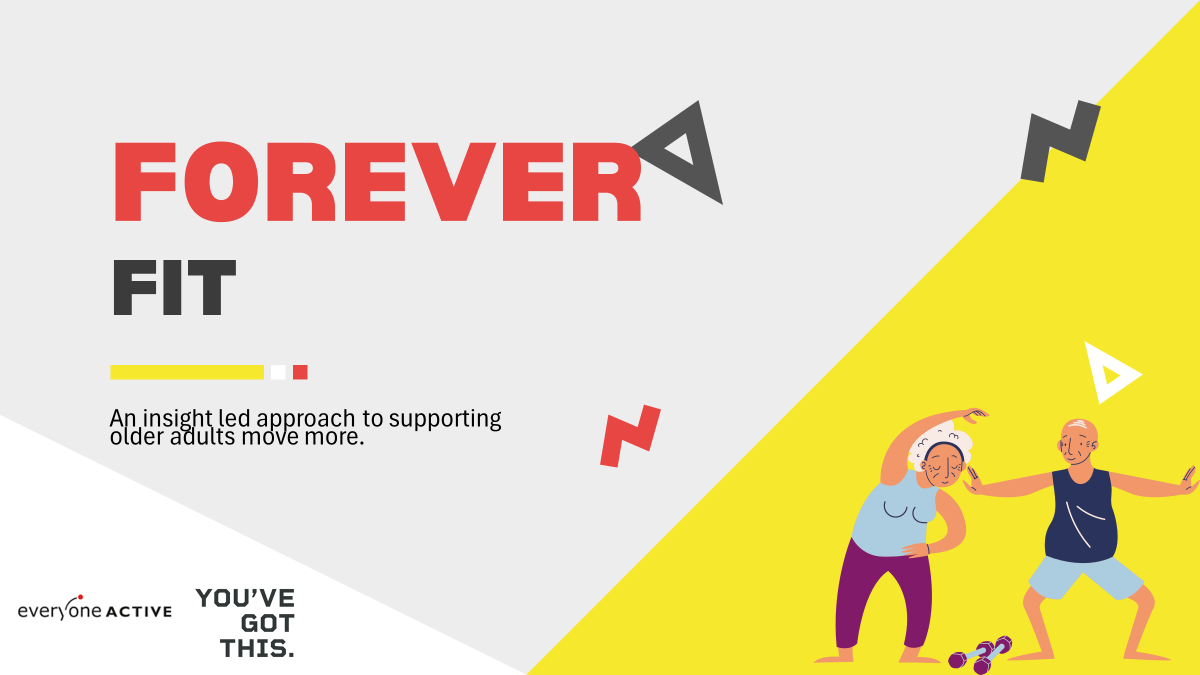 Forever Fit: An insight led approach to supporting older adults move more
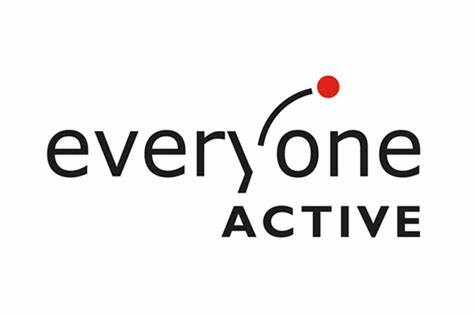 THE COLLABORATORS
EVERYONE ACTIVE
Our Community Health & Wellbeing Strategy aligns with the UK Chief Medical Officers’ physical activity guidelines, Sport England's 'Uniting the movement' objectives, and the NHS long term plan. It addresses health disparities exacerbated by global and national events like the pandemic, climate change, and the cost-of-living crisis. Everyone Active's Community Health and Wellbeing Strategy offers tailored programs to meet local council partners' priorities. We aim to integrate community health and wellbeing into our actions, creating social value. Collaboration with Integrated Care Systems helps us address real-time challenges. We promise to adapt and respond to changing community needs by increasing physical activity, reducing social isolation, and preventing further health inequalities, ultimately supporting the NHS and enhancing the overall health and happiness of our communities.
YOU’VE GOT THIS
We are proud to be part of Sport England's Place Partnerships initiative (LDPs), one of twelve dynamic programmes aimed at tackling the issue of physical inactivity and fostering active communities. In the South Tees region, we've embarked on a transformative journey, adopting a whole-system approach to inspire change. Our approach is experimental and insight-led, rooted in a deep commitment to uncovering new and effective ways to engage inactive individuals and elevate overall physical activity levels. By harnessing valuable insights and learning from our community, we ensure that our strategies are insight-led and responsive to the unique needs of our region. This approach aligns seamlessly with Sport England's visionary 10-year strategy, 'Uniting the Movement,' which guides our long-term goals. We foster collaboration across our place to enable to work together towards healthier, more active communities that not only focus on behaviour change but also creating environments that nurture physical activity.
FOREVER FIT: HARNESSING COMMUNITY VOICE
Activity group focused on supporting people living with LTCs. 
The session has been designed using the insight from You’ve Got This and existing members of Everyone Active to offer a fun and community feel. 
Enhancing the social interaction of physical activity and using its power to support people. 
Empowering existing members to support ‘newbies’. 
Supporting the members to share information with each other around other opportunities they are engaged in, both inside and outside of Everyone Active 
Talking openly about their health conditions throughout
Integrating this into our long-term strategy for a membership programme dedicated to supporting individuals with long-term conditions.

Membership programme for individuals with long-term health conditions.
Membership cost increases gradually with the length of scheme.
12 months of support to promote behaviour change.
Low-income model for affordability.
Peer-to-peer support.
WhatsApp groups for encouragement and support.
Assistance from designated health leads in each centre.
Emphasis on appreciating physical activity outside of centre led activity.
Integration of physical activity into everyday life
Holistic approach to health & wellbeing.
Any Questions?
Lauren Perkin - Programme Officer, You’ve Got This
lauren.perkin@YOUVEGOTTHIS.ORG.UK
Pauline Cofinas - Contract Health & Wellbeing Manager, Everyone Active
paulinecofinas@everyoneactive.com